Management of diaphyseal fracturesPrinciples of reduction and fixation
AO Trauma Basic Principles Course
[Speaker Notes: Acknowledgements:

Cleber AJ, Paccola BR

Author: Kevin Smith
Published: 2018]
Learning objectives
Describe the importance of injury mechanism – high vs low energy
To match mode of fixation and implant to fracture pattern
Describe the roles of direct/indirect reduction in diaphyseal fractures
Describe the importance of strain theory in fixation
Understand the concept of the working length of plates and IM nails
[Speaker Notes: Teaching points: 
Integrate principles of humeral, tibial, and femoral diaphyseal fracture management in this lecture. 

Discuss the biological requirements of a diaphyseal fracture; the need for axial, rotational, and angular alignment; mention IM nailing as generic option with and without reaming. 

This must not be a specific implant related lecture.]
Higher energy injury = worse soft-tissue injury
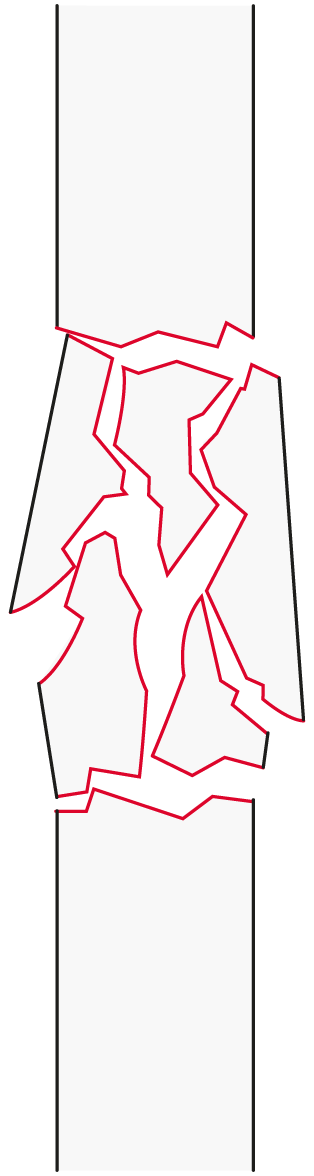 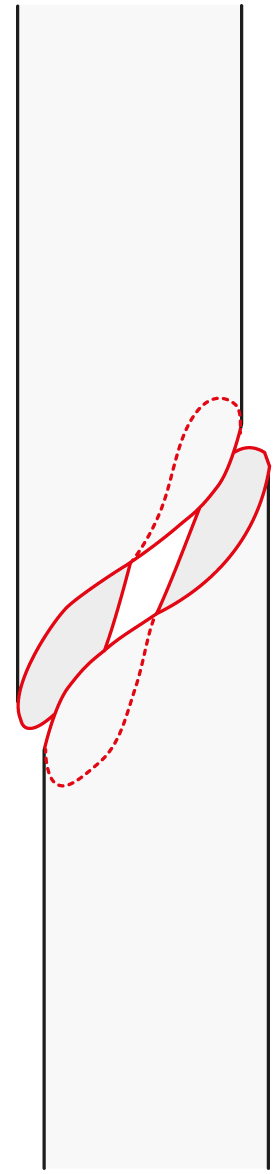 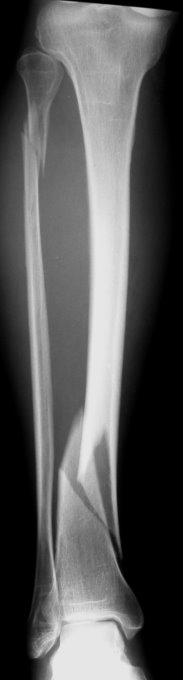 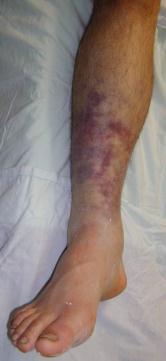 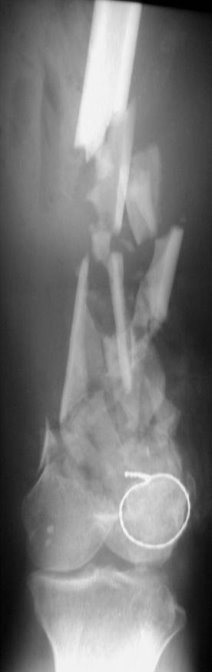 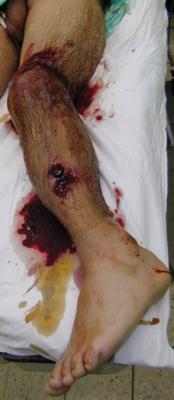 [Speaker Notes: There is a direct relationship between the energy that causes the fracture, soft tissue, and radiographic representation. The condition of the soft tissue is crucial to defining the time of surgery and the fixation. On the other hand the general patient condition must be kept in mind. First save lives, then save limbs.]
Diaphyseal fractures
Simple fractures require anatomical reduction/compression
Direct reduction and absolute stability 
Multifragmentary fractures require length/rotation/alignment
Indirect reduction and relative stability
Select appropriate reduction technique
Select appropriate method of fixation
Apply while minimizing further softetissue injury
Soft tissues
Soft-tissue injury
Determined by mechanism
Determines outcome of fracture
Determines the initial managemnt plan
Determines the timing of definitive fixation
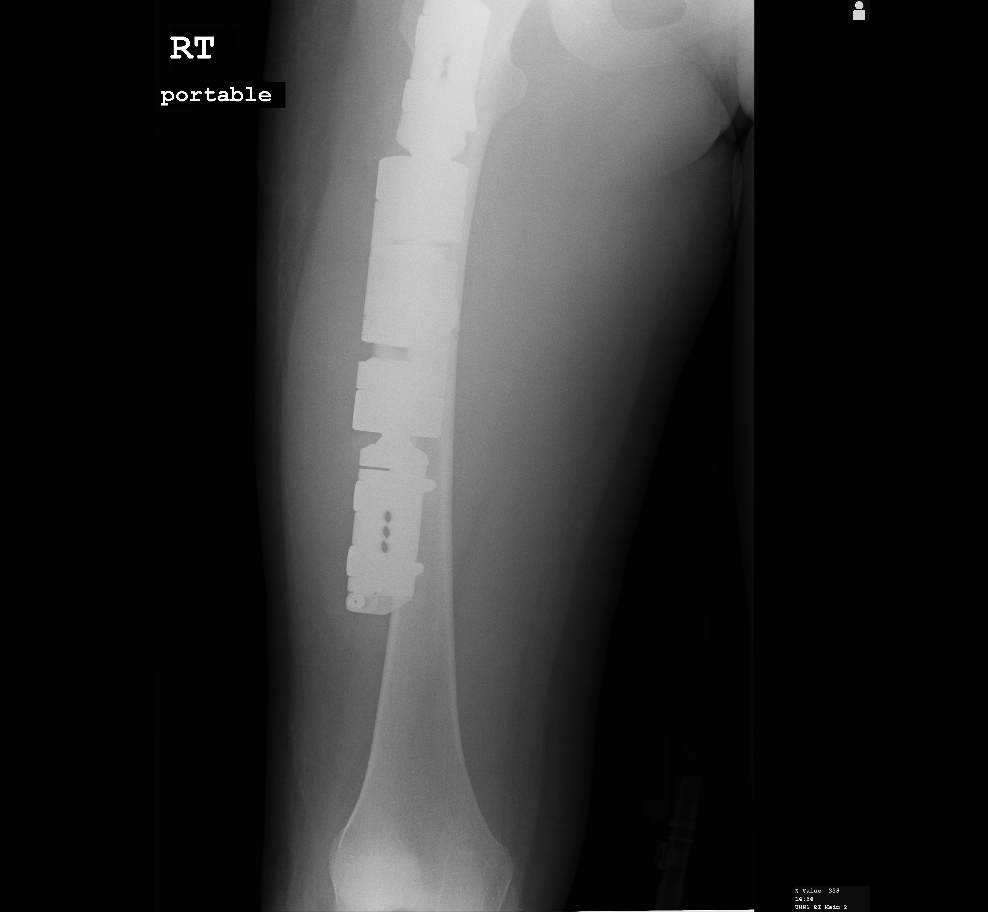 Soft tissues
If soft tissues are too bad
If patient is too sick
Temporize with external fixation
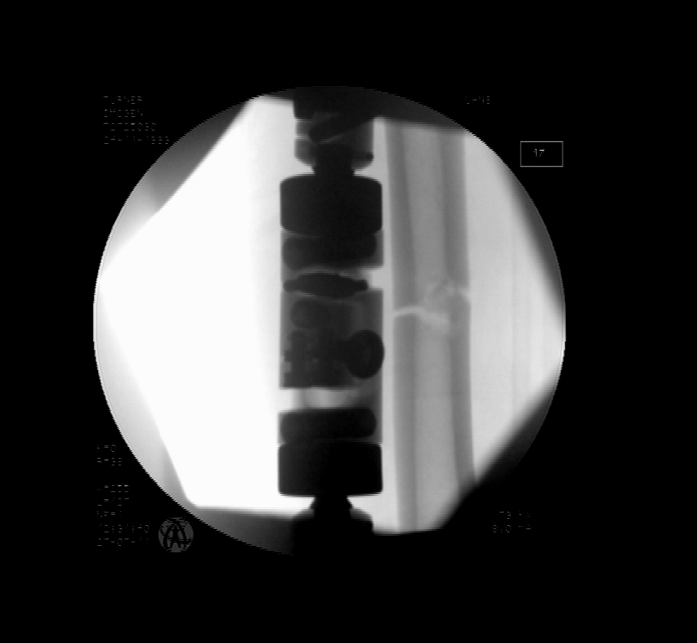 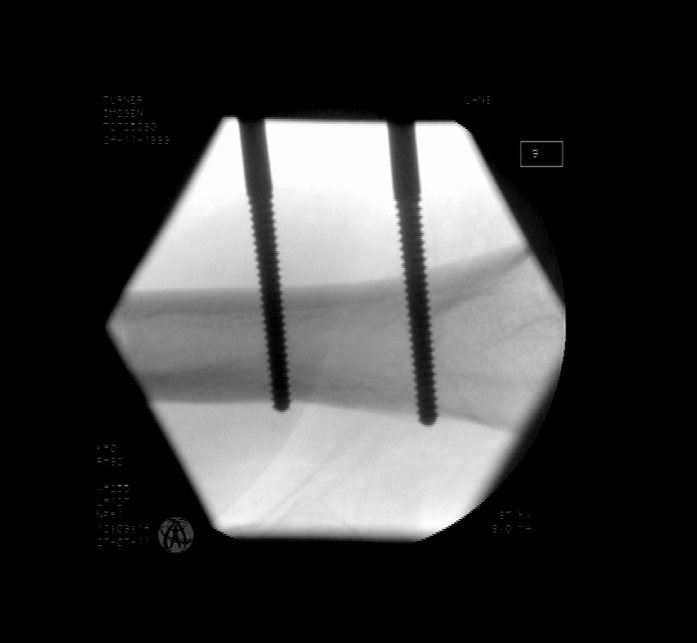 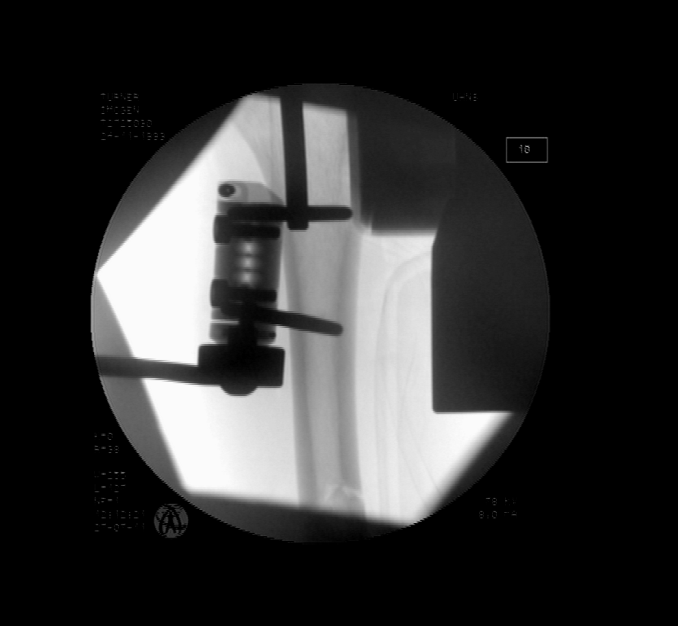 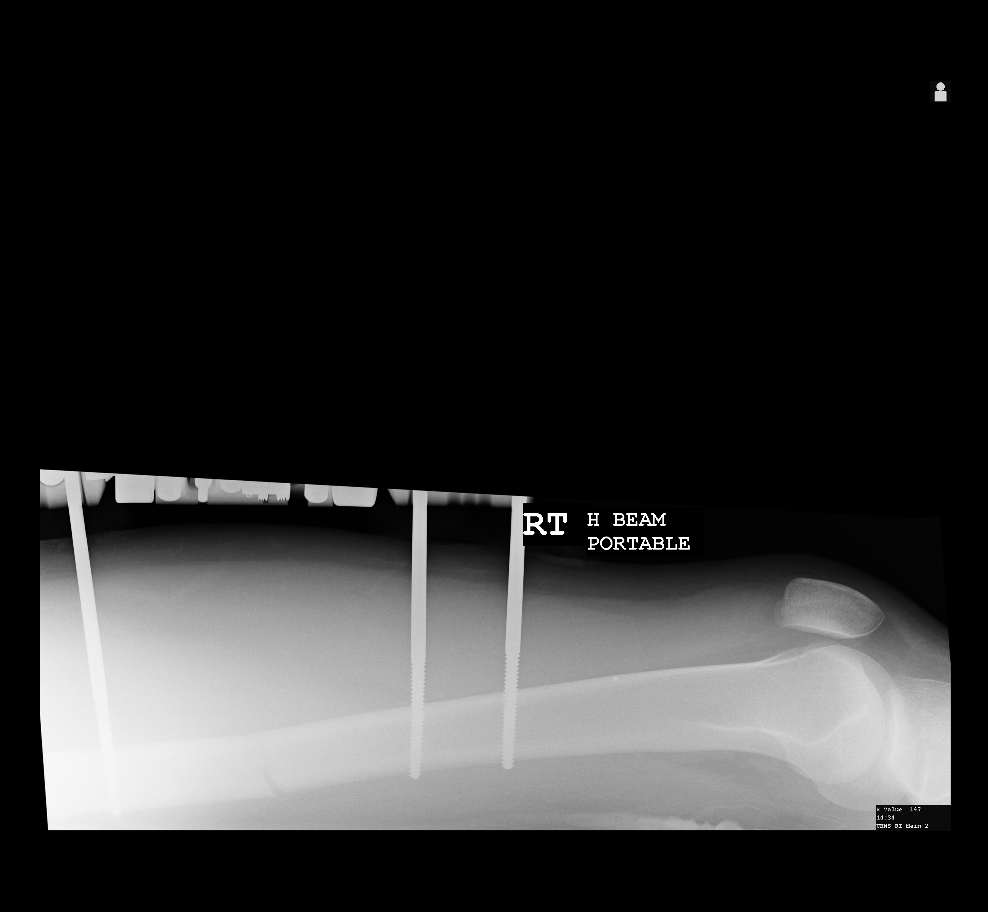 Diaphyseal fractures
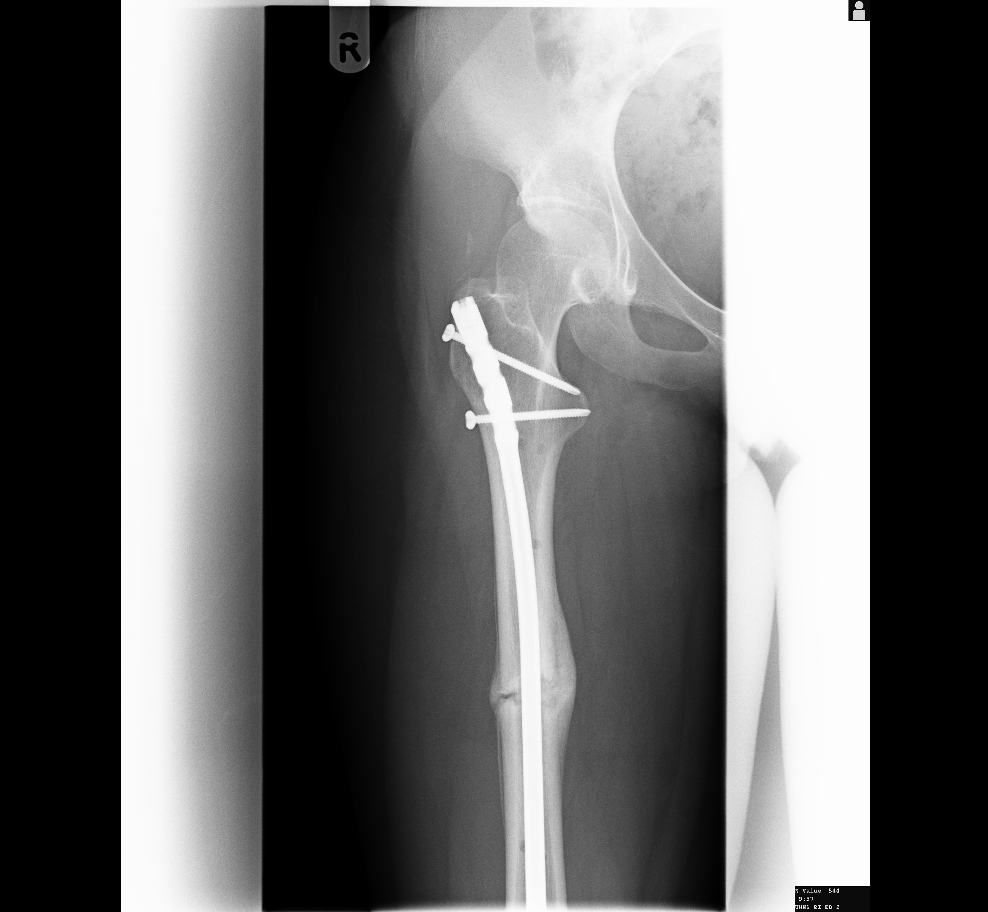 Generally, length, alignment and rotation
Indirect reduction 
Relative stability
Secondary healing
Callus
Diaphyseal fractures—exceptions
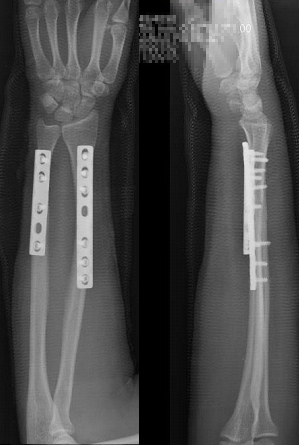 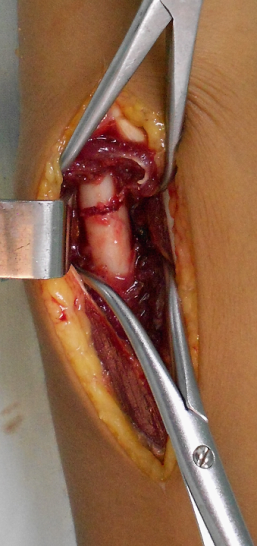 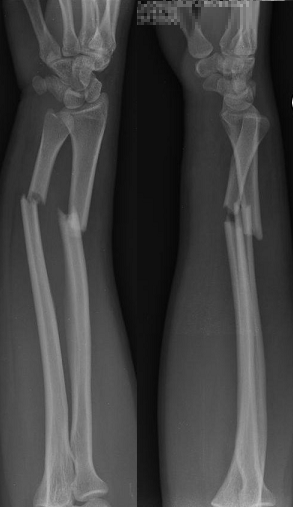 Radius and ulna
Foream is a “two-bone joint”
Malunion will compromise prono-supination
Anatomical reduction
Direct reduction techniques
Rigid fixation 
Early movement
Diaphyseal fractures—exceptions
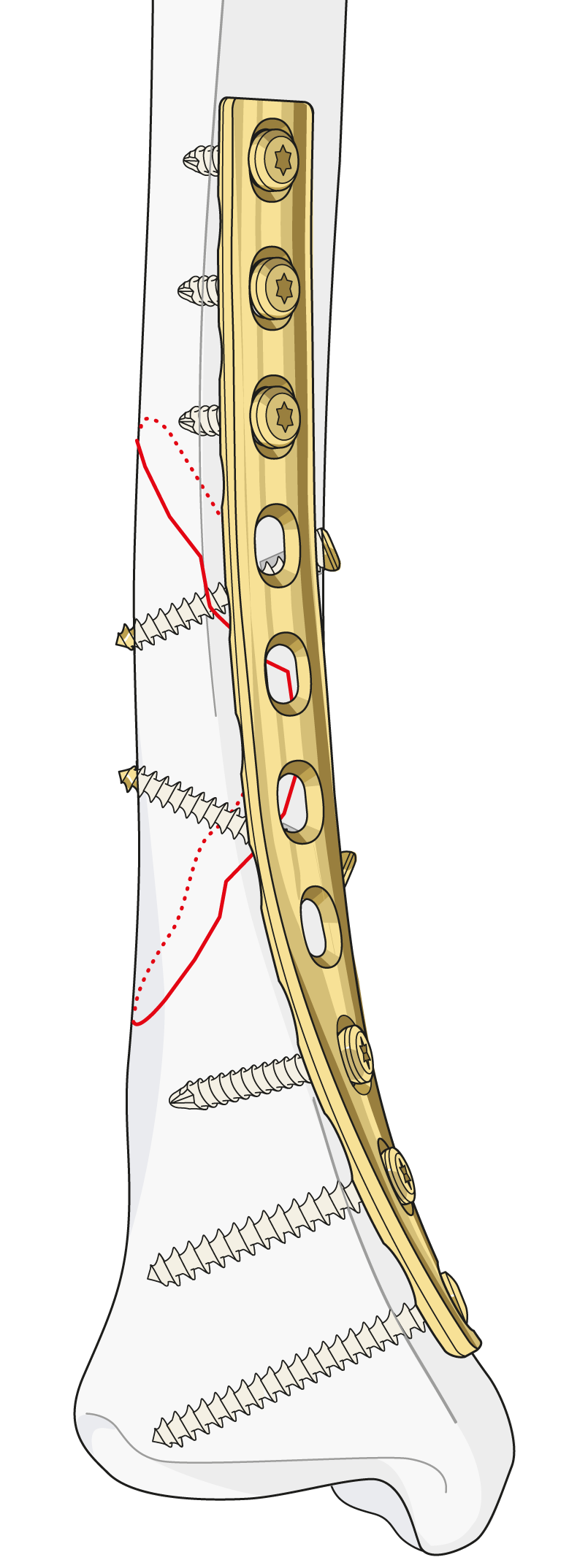 Simple fractures A B
Soft tissues in good condition
Direct anatomical reduction
Preserve vascularity

But....... could nail or bridge plate
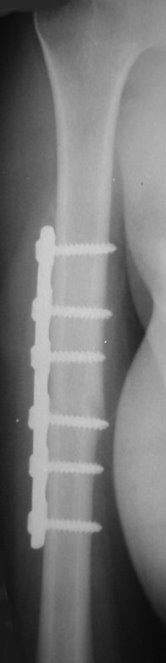 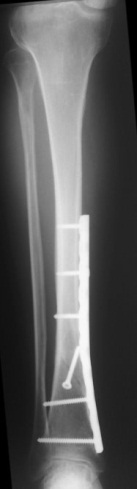 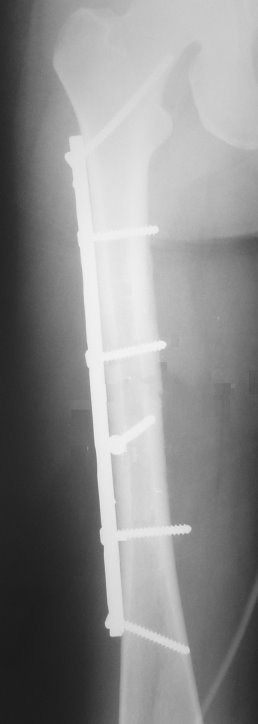 Compression plating
- must prebend!
Lag screw plus neutralization plate
[Speaker Notes: Simple fracture patterns are best reduced anatomically and fixed with absolute stability using a combination of lag screws and protection plate.
 
Axial compression can also be generated with the LC-DCP. Prebending of the plate is necessary to obtain an even distribution of the compressive force.

A protection plate is a plate that reduces the load placed upon the interfragmentary screw fixation, protecting it from failure. 

In meta-/epiphyseal split fractures, lag screw fixation often needs to be combined with a buttress plate to protect these screws from shearing forces. A lag screw correctly inserted in good bone generates forces up to 3,000 N. Since the same effect cannot be brought about by certain methods, lag screws should be used whenever the fracture pattern permits.]
Diaphyseal fractures—reduction techniques
Displacement occurs secondary to muscle pull
Reduction techniques should overcome/reverse this pull
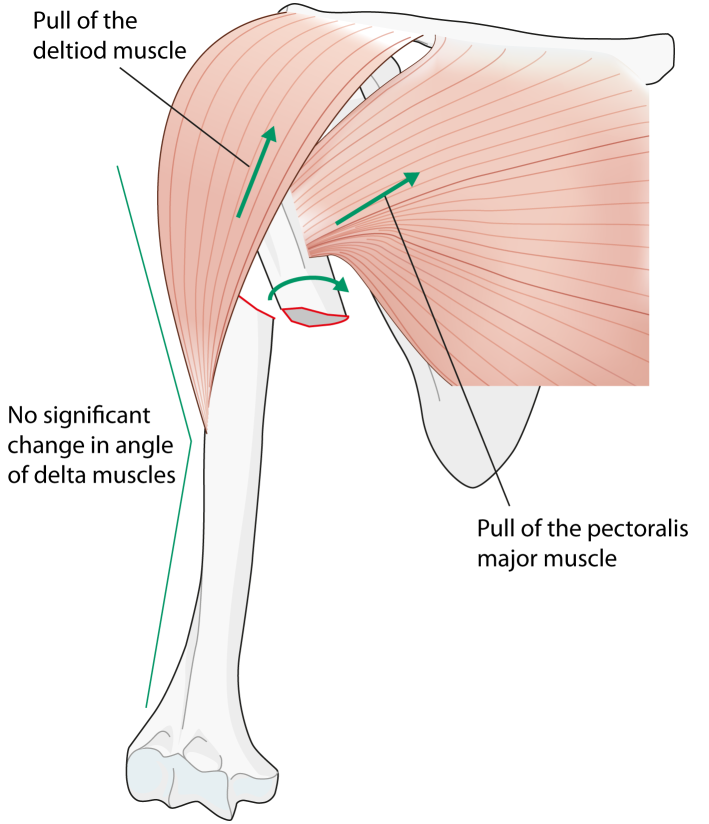 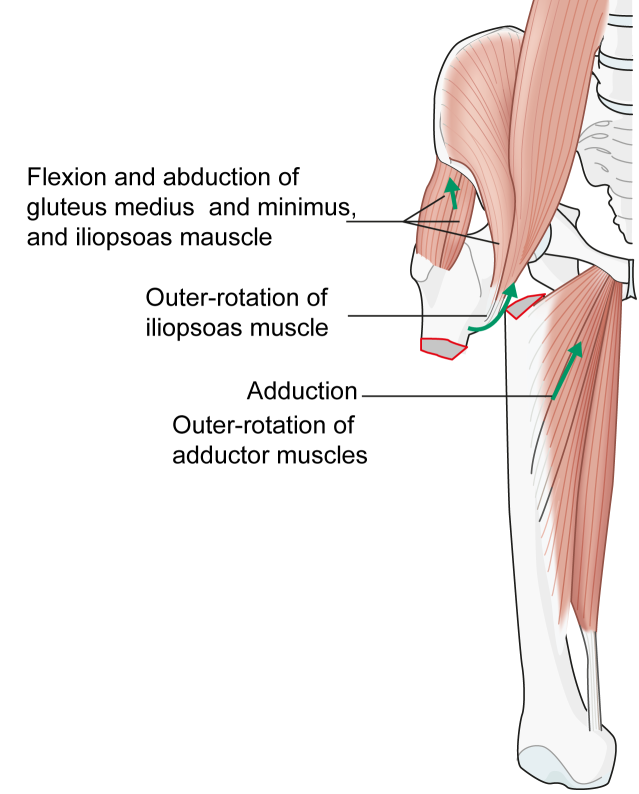 Basic fracture management—distraction
Stabilizes 
Provides pain relief
Protects soft tissues  
Gives approximate fracture reduction 
Skin traction
Thomas splint
Assess neurovascular status before AND after traction
Diaphyseal fractures—reduction techniques
Distraction
Traction table
Distraction device
Uses soft tissues to reduce fracture
Muscle, skin, ligaments
Regains length and rotation
Improve reduction with direct manipulation
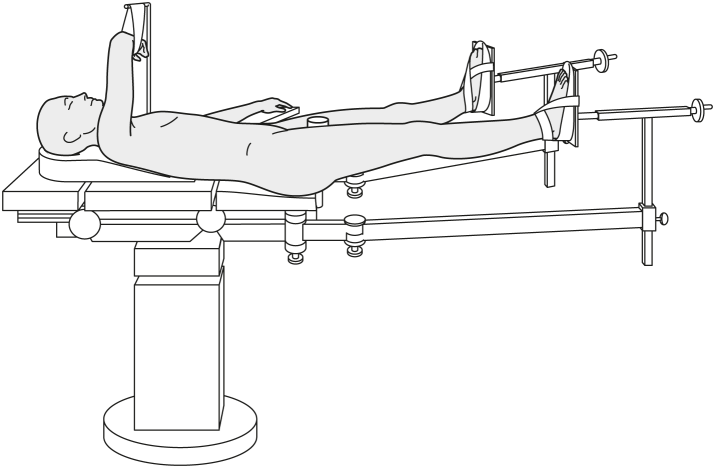 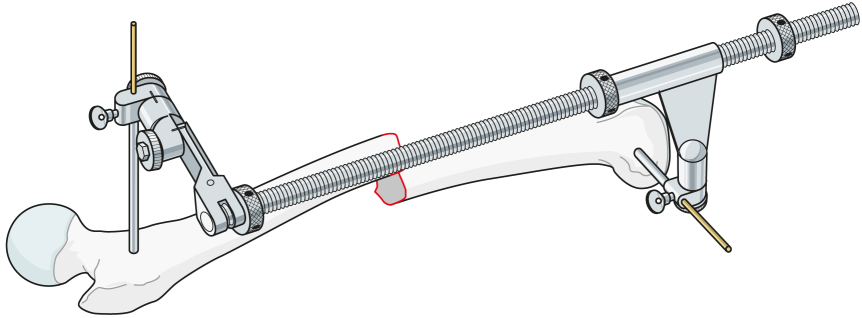 Diaphyseal fractures—reduction techniques
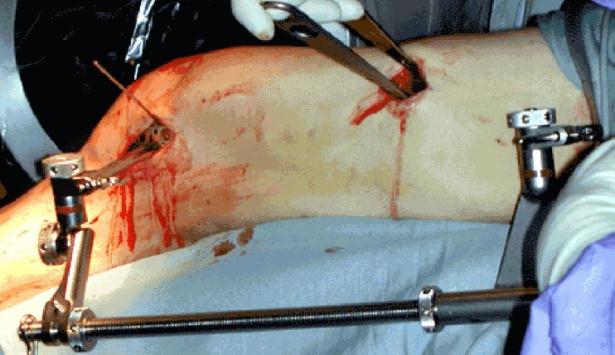 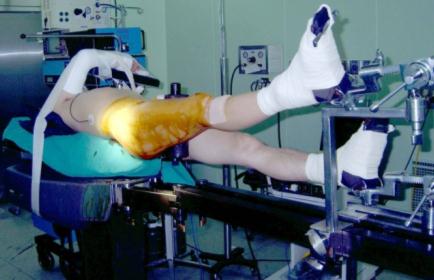 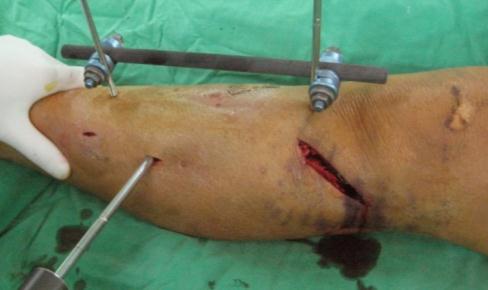 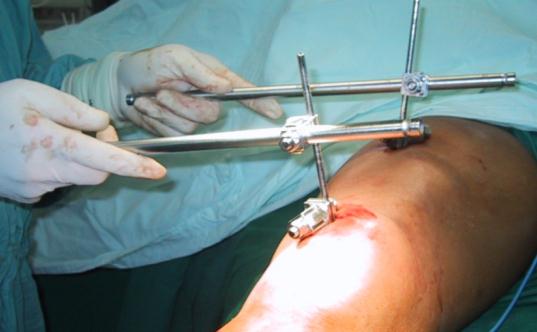 Diaphyseal fractures—reduction techniques
Assess rotation
Radiologically
Cortical thickness 
should match
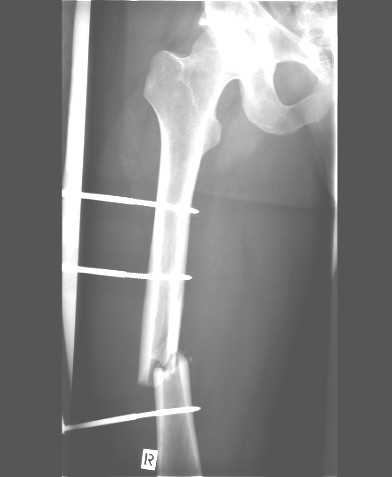 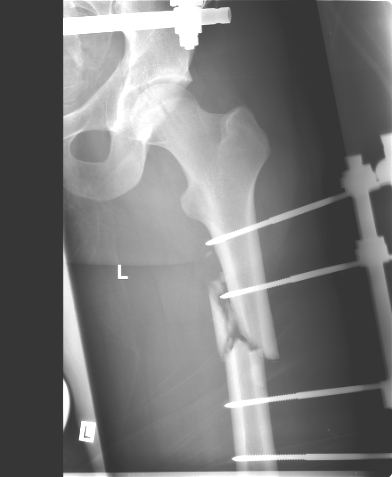 No
Yes
Diaphyseal fractures—reduction
Assess alignment
Clinically
Radiologically with diathermy lead
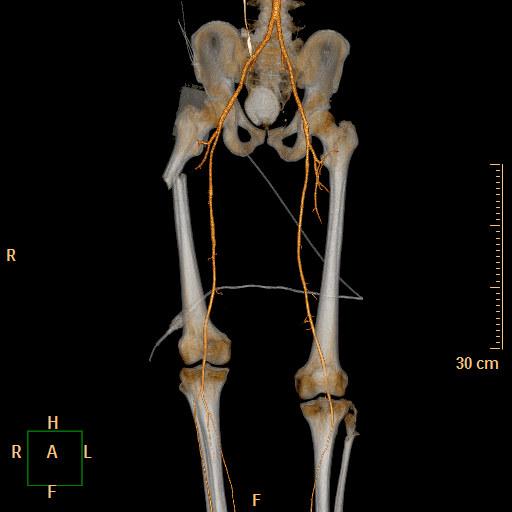 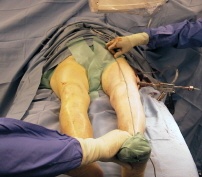 Diaphyseal fractures—fixation
Generally relative stability techniques
Intramedullary nail
Bridge plating – minimally invasive plate osteosynthesis
External fixation
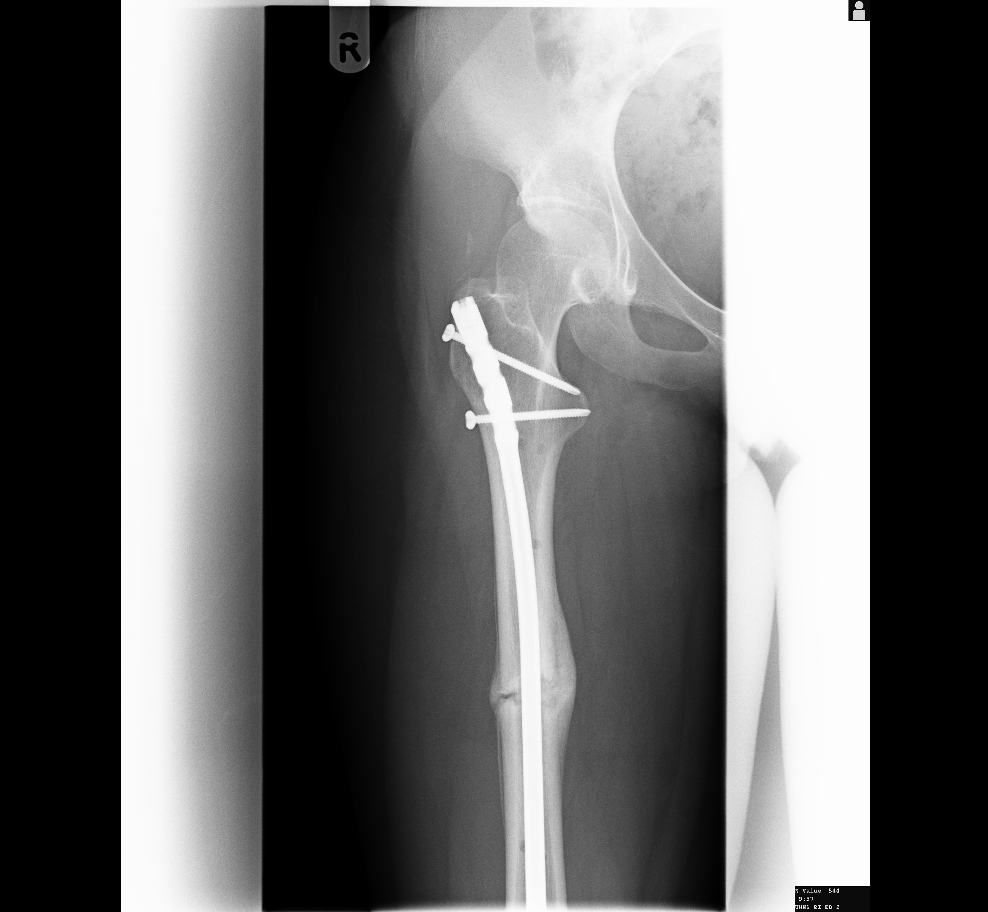 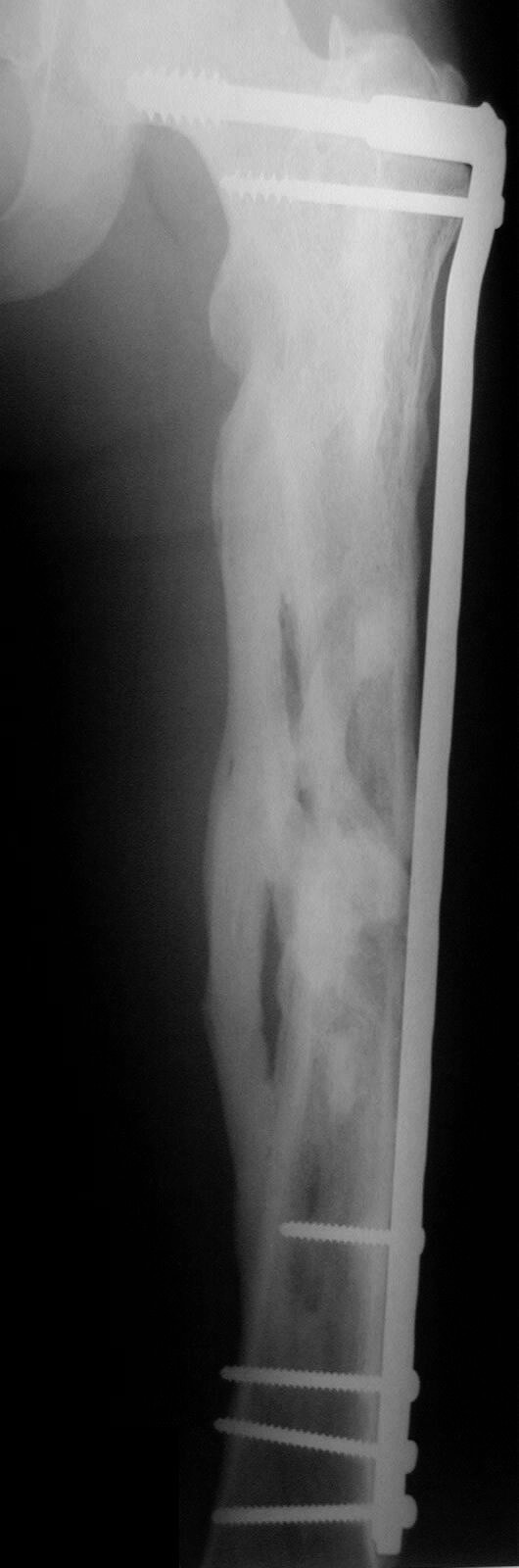 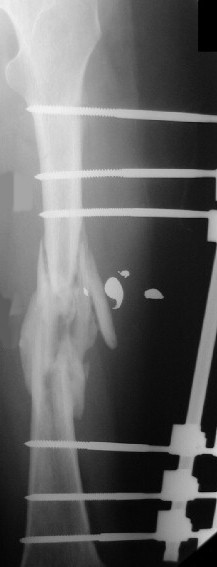 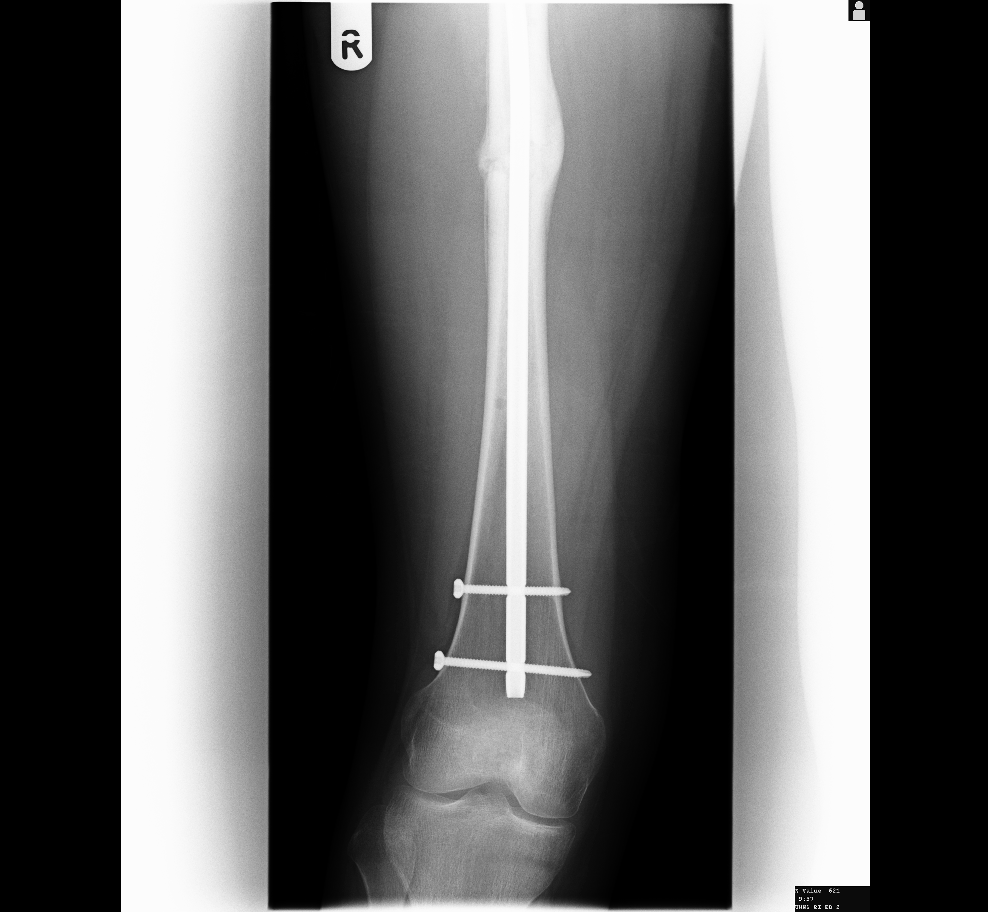 Diaphyseal fractures—fixation
Concept of “working length”
Length of bone/fracture unsupported by implant
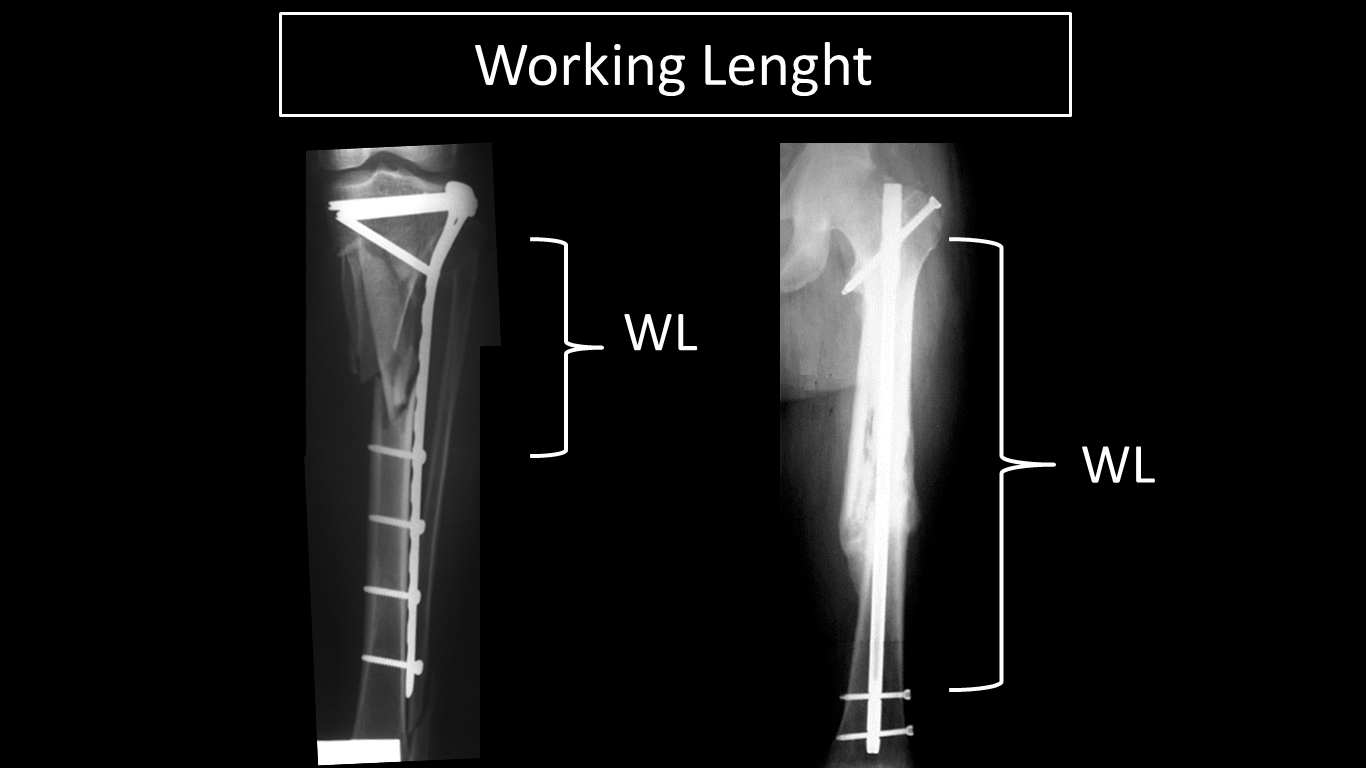 = Working length
Diaphyseal fractures—working length
Bending stiffness is inversely related to working length squared
Torsional stiffness is inversely related to the working length
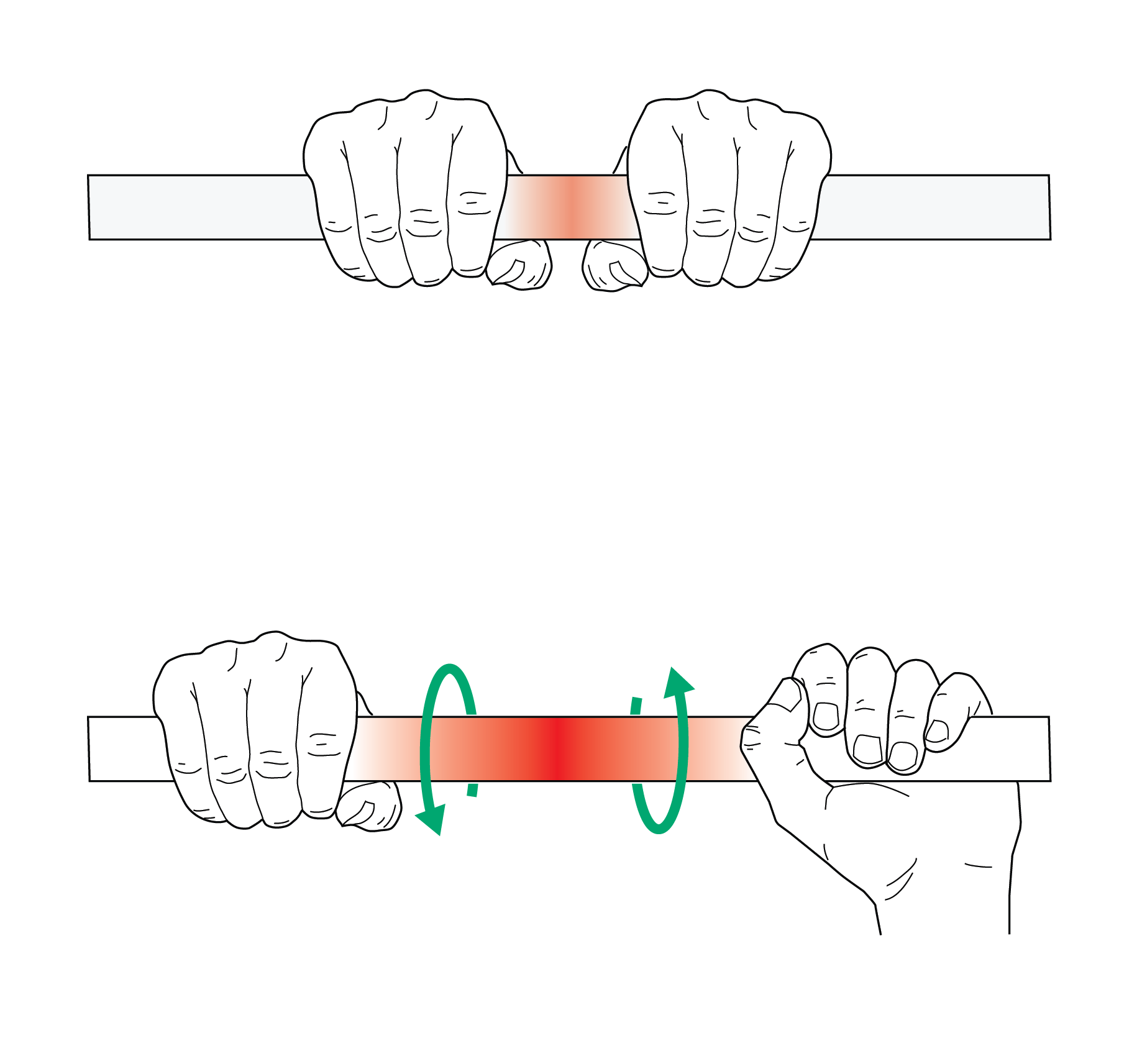 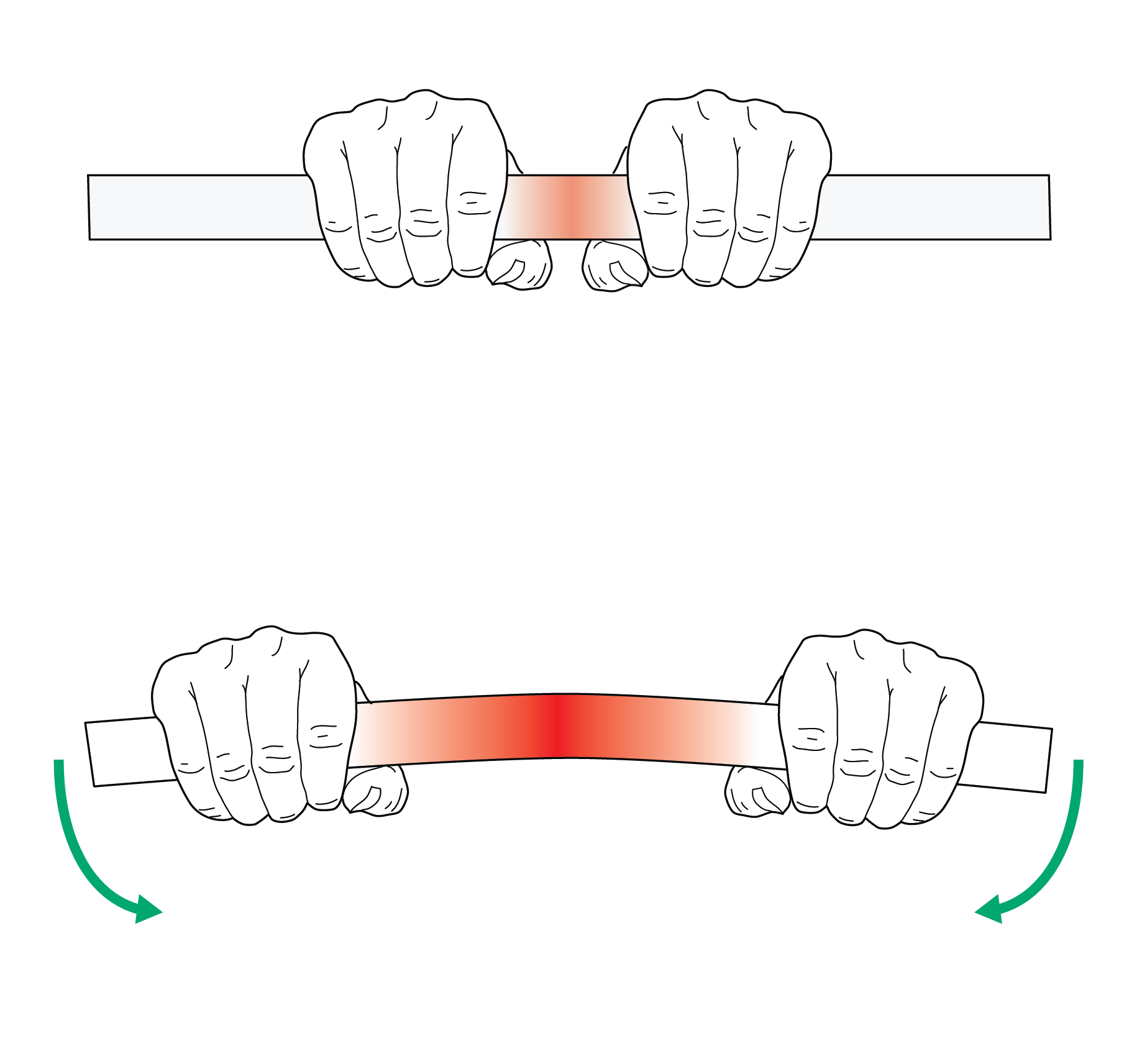 Implant—working length
Allows controlled motion at fracture site
Minimizes risk of stress concentration in implant
Reduces risk of implant failure
Minimizes risk of hypertrophic nonunion
Implant—working length
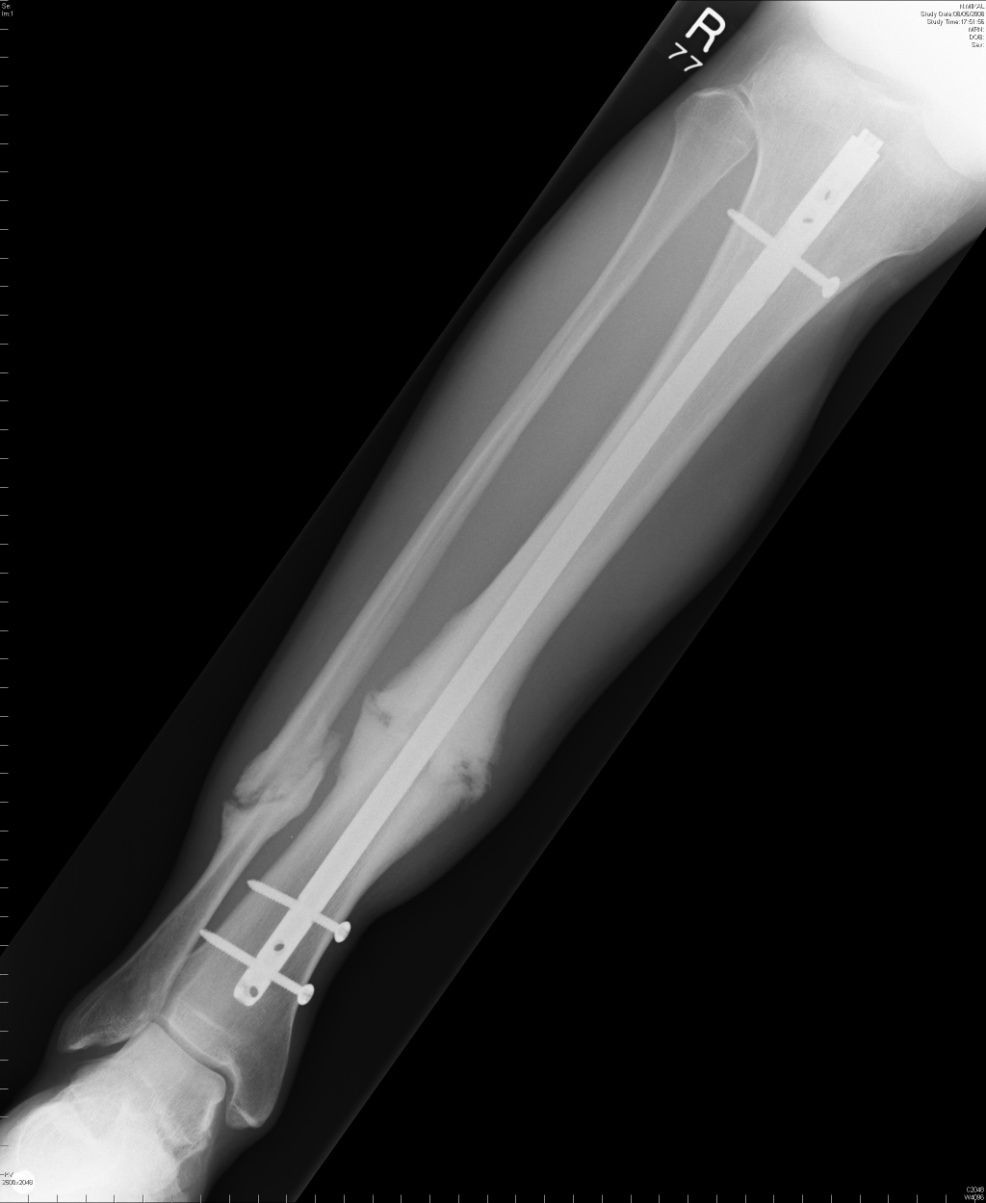 Narrow nail
Long working length
Simple fracture
High strain at fracture
Nonunion
Implant—working length
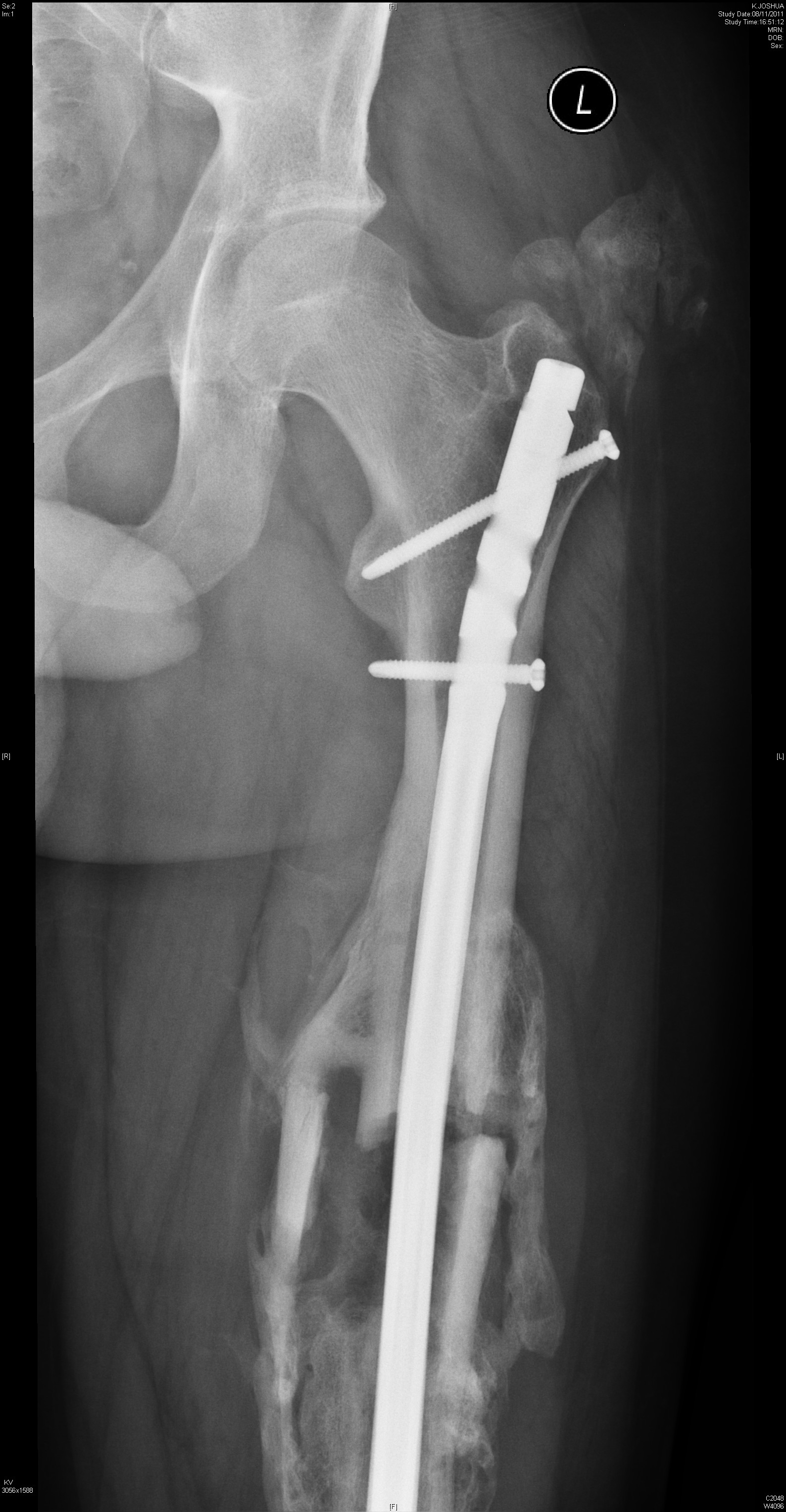 Multifragmentary fracture
Long working length
Better strain environment
Abundant callus
Fracture union
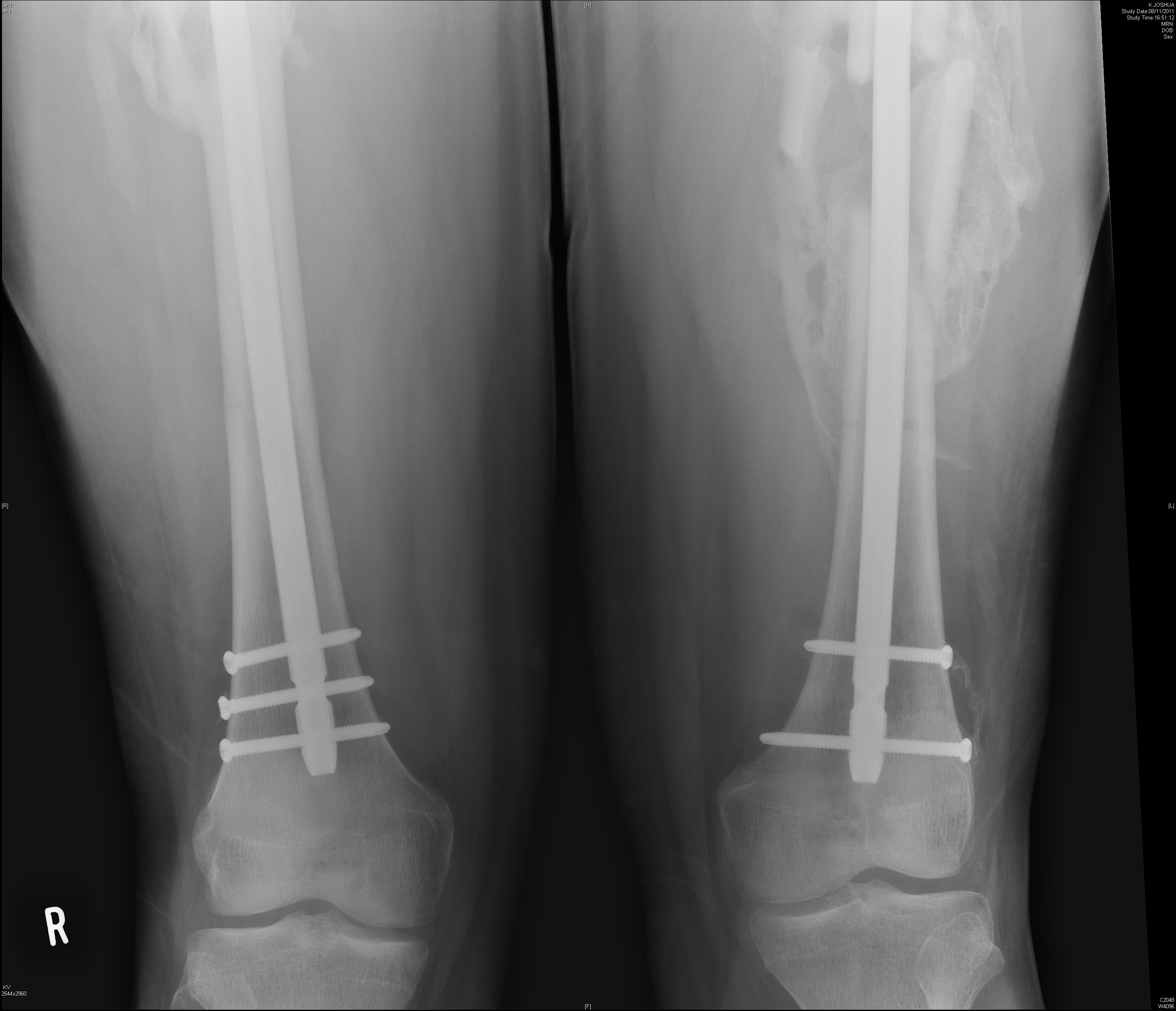 Implant—working length
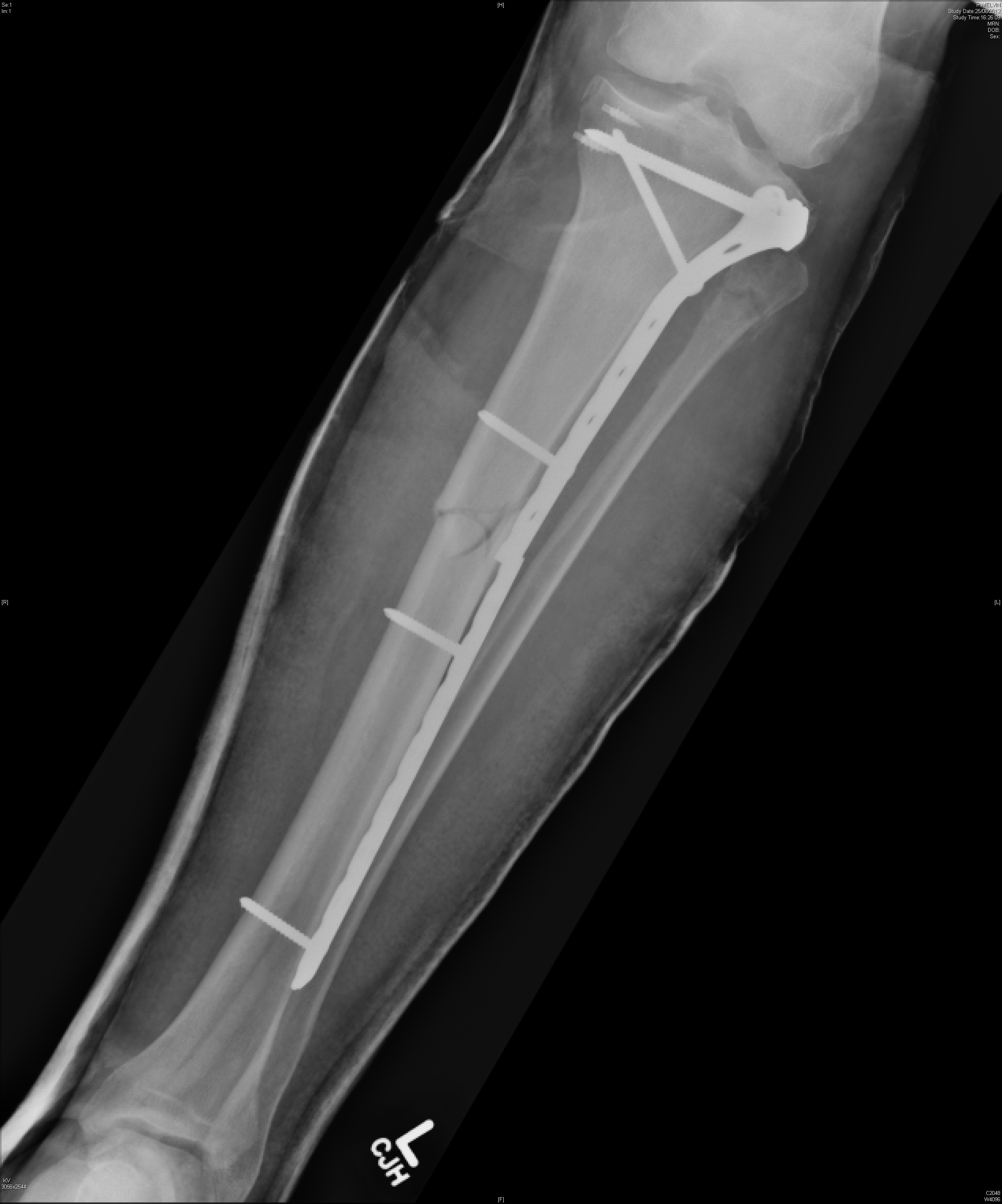 Simple fracture
Short working length
High strain at fracture
Stress concentration
Implant failure
Diaphyseal fractures—fixation
Advantages of intramedullary nailing 
Biomechanically better in osteopenia
Preserves periosteal blood supply
Early weight bearing which promotes healing 
Prevents disuse osteoporosis 
Easier removal of implant 
Less chance of refracture after implant removal
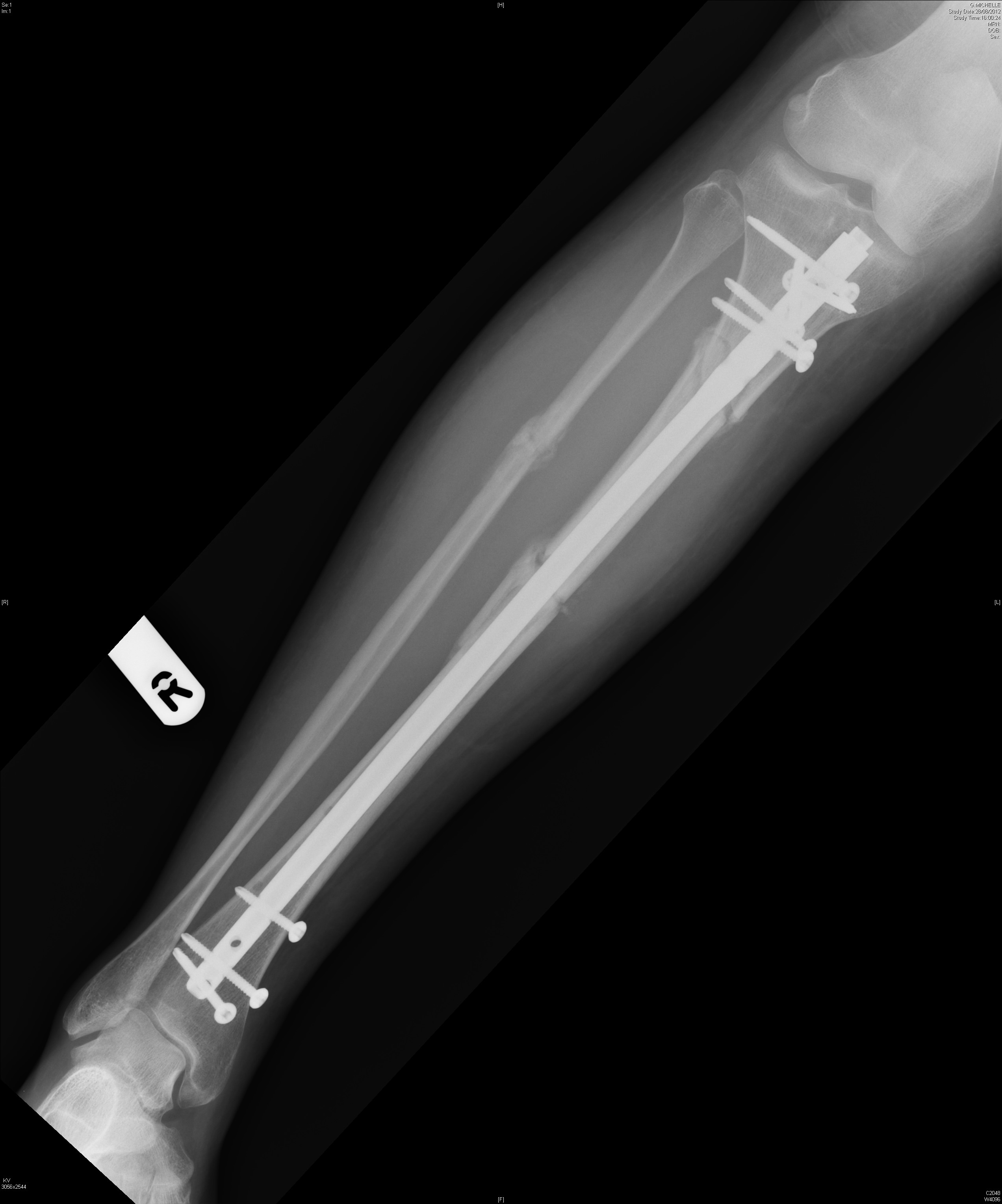 Diaphyseal fractures—fixation
Advantages of plates and screws
Less damage to endosteal circulation
Useful if metaphyseal/articular extension of fracture
Indirect reduction available in MIPPO technique
Can achieve both absolute/relative stability as required
Plate—working length!!!!
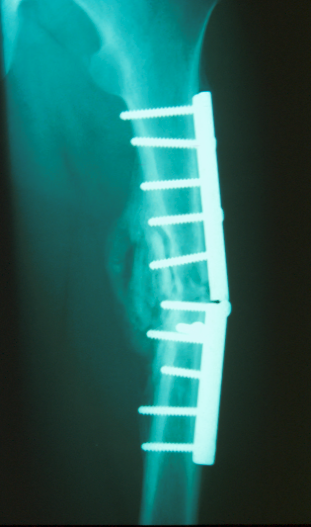 Diaphyseal fractures—fixation
Postoperative management
Muscle rehabilitation
Active range of motion exercise/CPM
Early weight bearing as tolerated
Avoid prolonged nonweight-bearing 
Prevent osteopenia, muscle wasting, cartilage atrophy
Take-home messages
Assessment of injured soft tissues and fracture classification
Indications for operative treatment
Difference between functional and anatomical reduction
Absolute and relative stability
Choice of implants determines strain environment
Avoid high strain in simple fractures